Oppstartbehandling med gentamicin
Hvorfor bruke gentamicin?
Hvordan bruke gentamicin?
Raskt bakteriedrap
God dekning mot aktuelle gramnegative bakterier
Lite resistensdrivende
Standard sammen med penicilliner i flere empiriske regimer i retningslinjen for antibiotikabruk i sykehus
Én dose er trygt for de fleste pasienter
Kan lett seponeres når tilstanden er mer avklart, typisk etter 1-3 doser
Enkelt å dosere basert på vekt med gentamicinkalkulatoren
Unngå gentamicin ved;- Kjent alvorlig kronisk nyresykdom (GFR<30) / Nyretransplanterte- Fulminant flerorgansvikt- Graviditet- Myasthenia gravis
Doseres etter justert kroppsvekt, vanligvis 6-7mg/kg x 1 Bruk gentamicinkalkulatoren
Behandling ≤3 dager – overvåkes med GFR
Ta serumkonsentrasjon før 4. dose (standard)
Ta serumkonsentrasjon før 2. dose ved;- GFR<60ml/min- Akutt endring i nyrefunksjon- Kritisk sykdom- BMI <18 eller >30- Høy grad av skrøpelighet og/eller alder >80 år
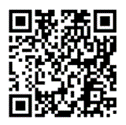 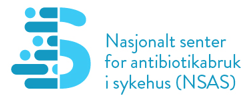 Basert på prosedyre utarbeidet av en tverrfaglig nasjonal arbeidsgruppe, 
se mer på www.antibiotika.no
Mars 2023